Zdroje energieZdeněk BochníčekPřírodovědecká fakulta MU, Brno
[Speaker Notes: Vstup, káva i moudrost zdarma.]
Rozvoj civilizace je spojen s růstem spotřeby energie
růst počtu obyvatel
 růst spotřeby na obyvatele
Růst světové populace
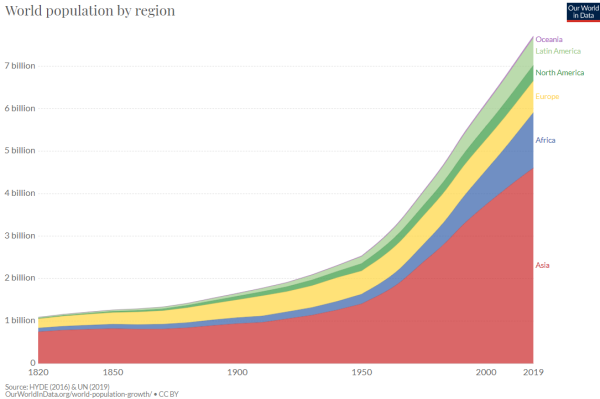 Spotřeba energie na hlavu
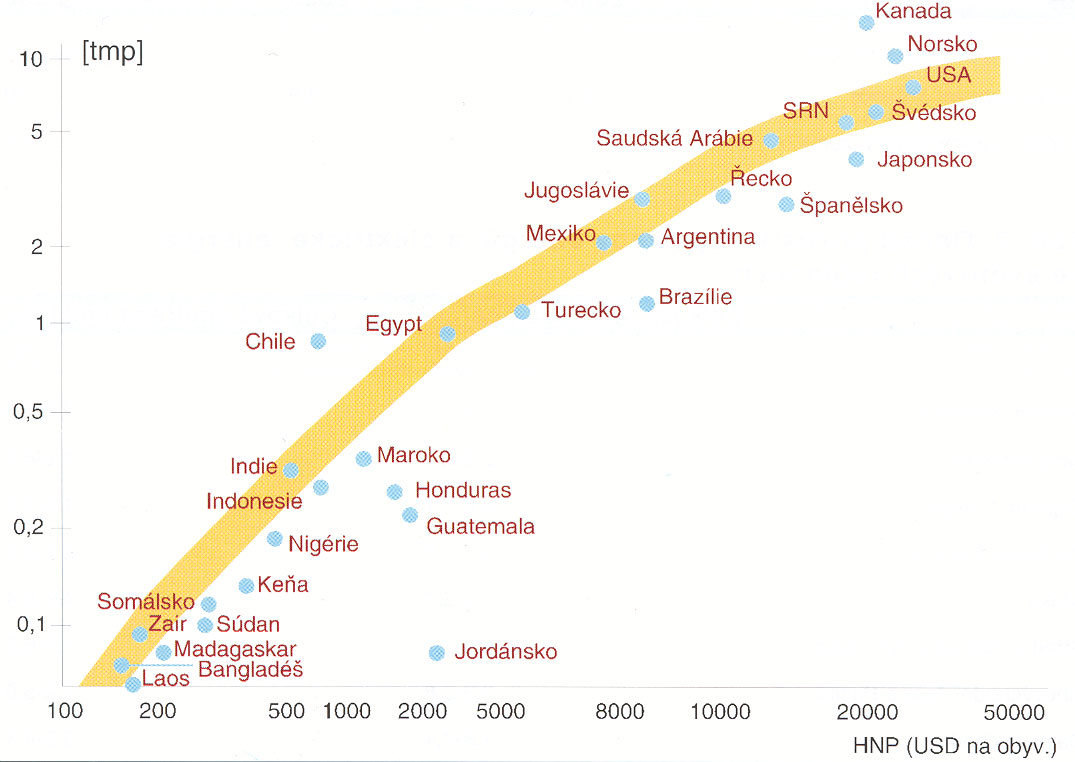 Něco se přece musí stát!
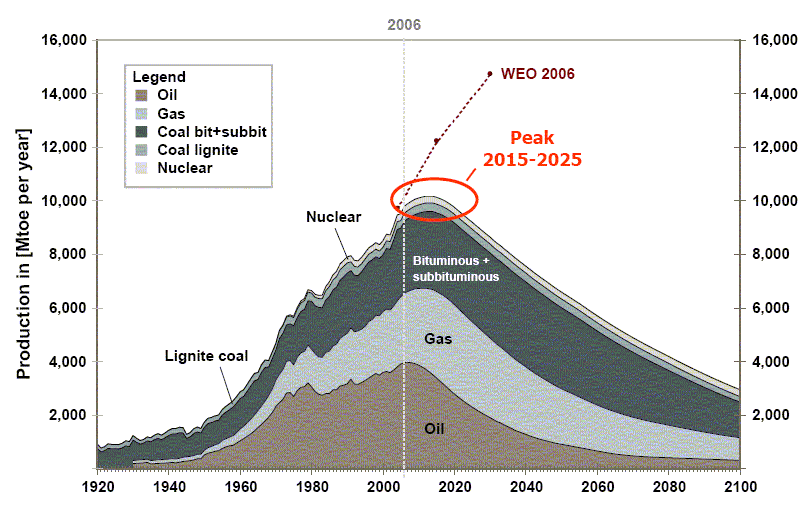 Prognóza 1
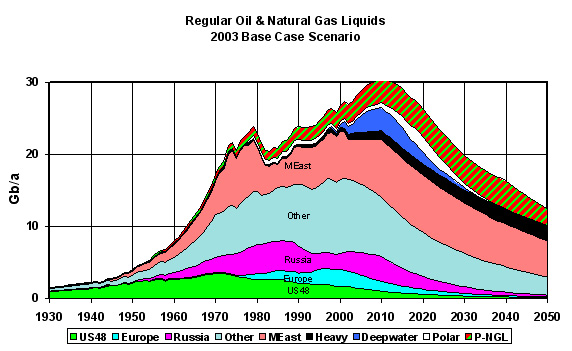 Prognóza 2
Ale zatím se to neděje!
Skutečnost: Spotřeba energie podle zdrojů
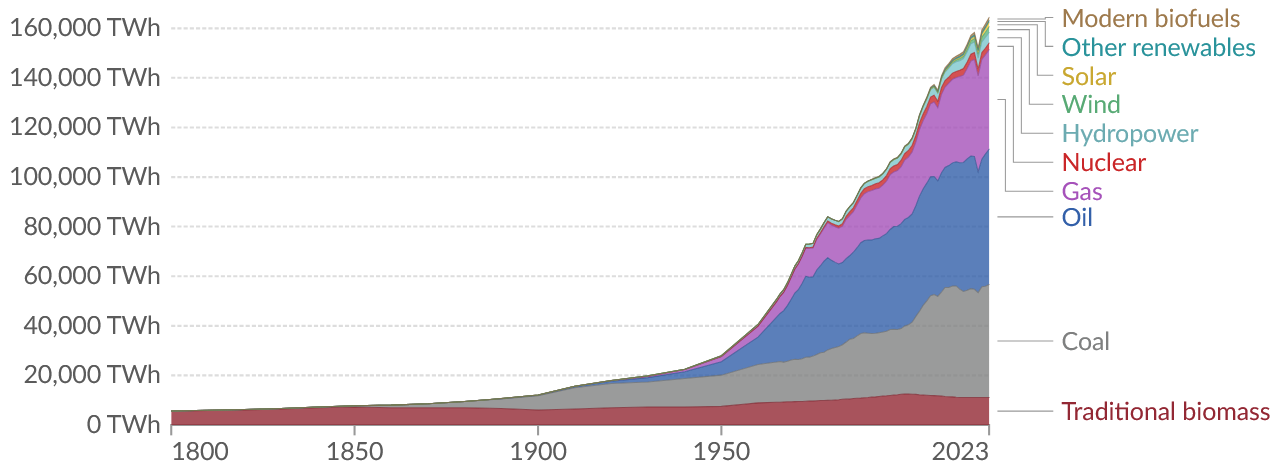 https://ourworldindata.org
Jiné prognózy
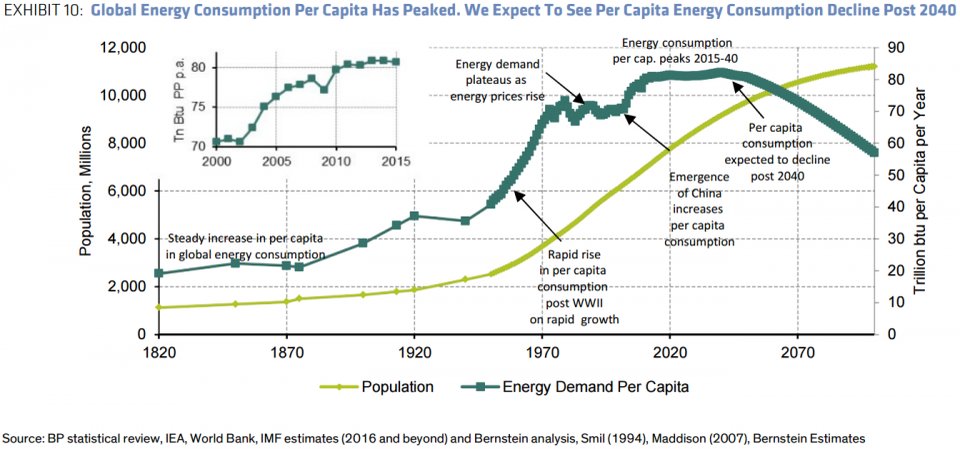 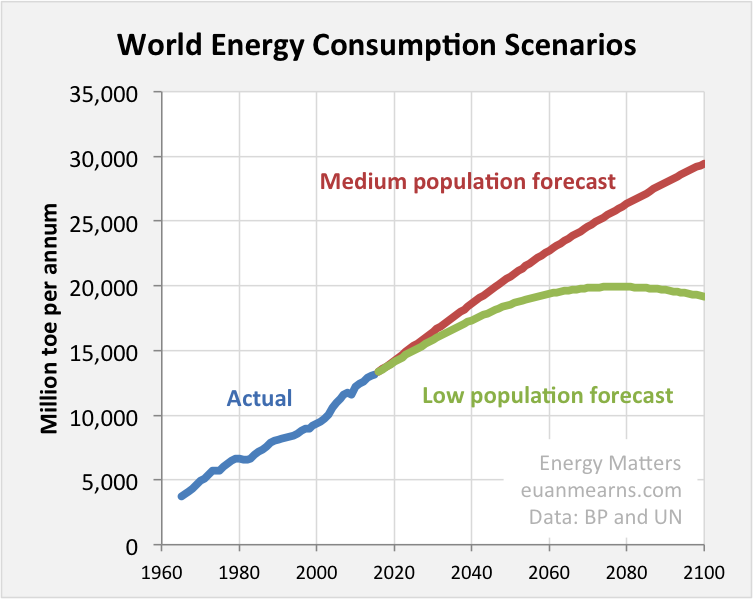 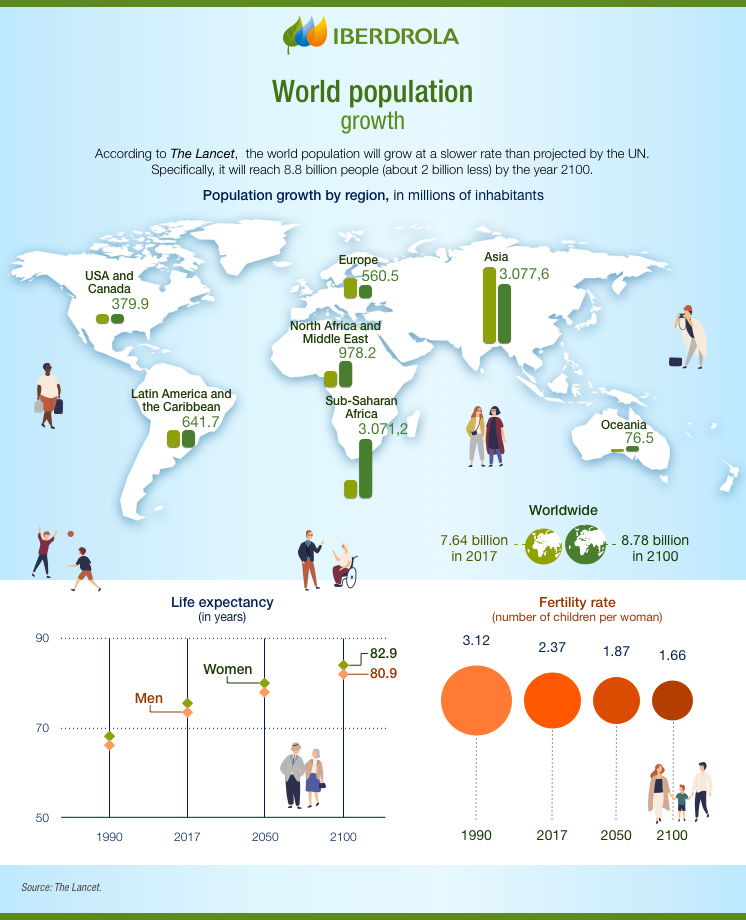 Spotřeba energie na Zemi poroste
.. pokud se svět bude vyvíjet směrem k lepšímu
Existují jediné dvě možnosti, jak skutečně významně a rychle snížit spotřebu energie:
genocida a bída
Zdroje energie
Vodní bez přečerpávacích,           biomasa = biomasa + bioplyn + odpady
Fosilní paliva:
 uhlí 
 ropa 
 zemní plyn
Jaderná paliva:
 uran 
 thorium 
 plutonium
Obnovitelné zdroje:
 slunce
 vítr
 voda
 biomasa
 geotermální energie
Fosilní paliva
Problémy:
 omezené zásoby
 životní prostředí – emise (nejen) CO2 ,				(skleníkový jev)
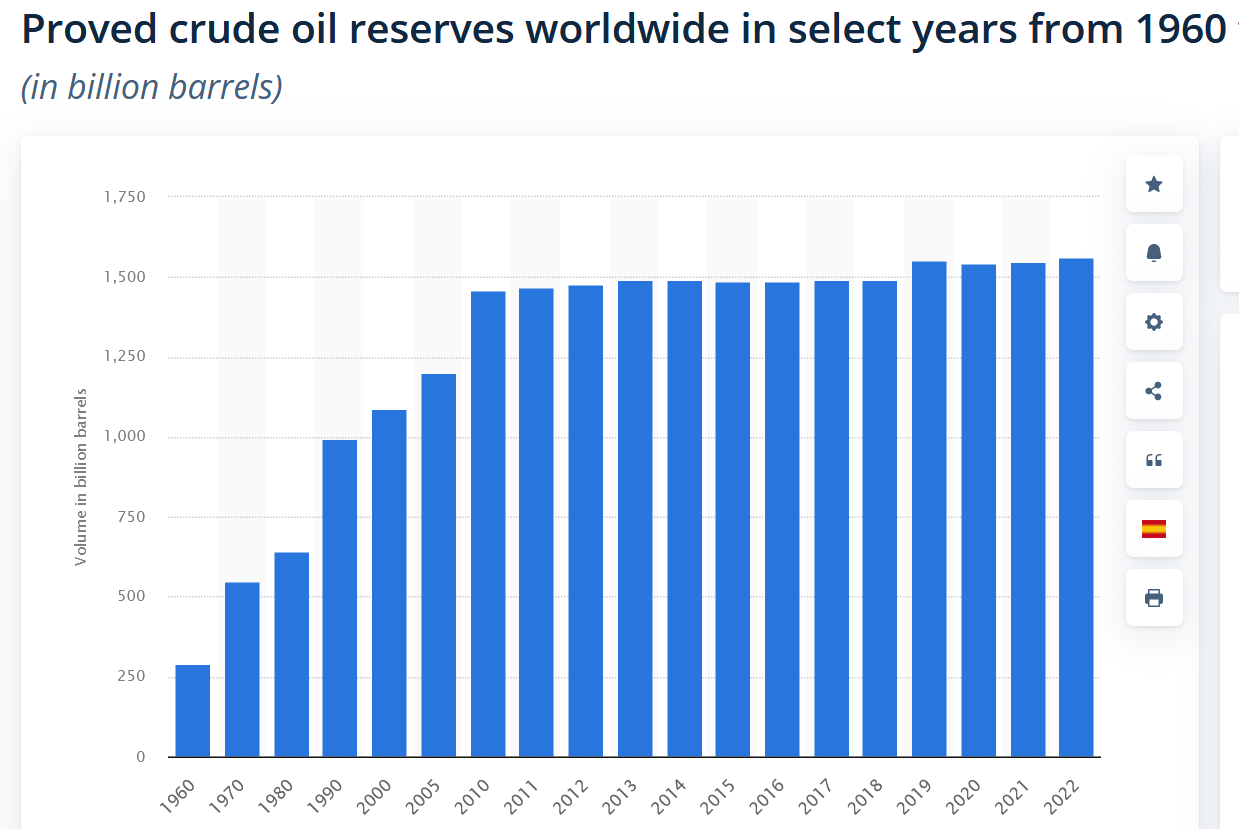 ropa
Římský klub 1972: 
Ropa bude vyčerpána do r. 1992
Obnovitelné zdroje
Problémy:
 malá hustota energie
 vysoká cena (?)
 nerovnoměrnost a nepředvídatelnost
 zásah do krajiny, ekologické škody
Voda:
Elektřina v ČR = 50x území ČR s malými vodními elektrárnami
Biomasa
Výhřevnost lib. dřeva (20% vlhkosti): 4,3kWh/kg
Roční výnos:
	smrkový les:              4t/ha 
	topol, vrba:               10t/ha 
	křídlatka:		 20t/ha
Účinnost tepelné elektrárny:  40%
Biomasa
Elektřina v ČR = 110 000km2
(smrkového lesa)
Plocha lesů ČR = 27 000km2
Nyní: biomasa 6,5%
Uváděný dostupný potenciál 
https://biom.cz/cz/odborne-clanky/biomasa-pro-energii-1-zdroje
27 000 GWh tepla

11 000 GWh elektřiny (15%)
jednotky procent celkové spotřeby energie ČR.
Voda a biomasa – jediné stabilní a předvídatelné zdroje energie
V celkové energetice ČR však mohou hrát jen málo významnou roli.
Zbývá tedy vítr a slunce
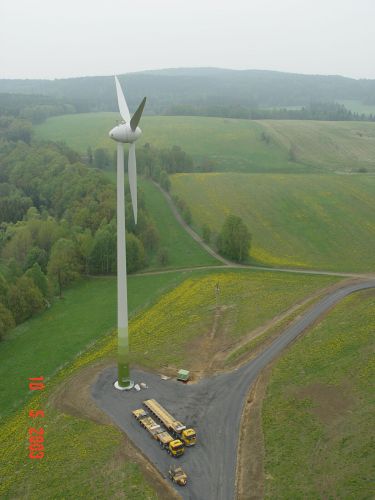 Vítr
Potřeba elektřiny ČR =
 N větrných elektráren s průměrem rotoru 44m (Jindřichovice pod Smrkem)
Větrná mapa České republiky
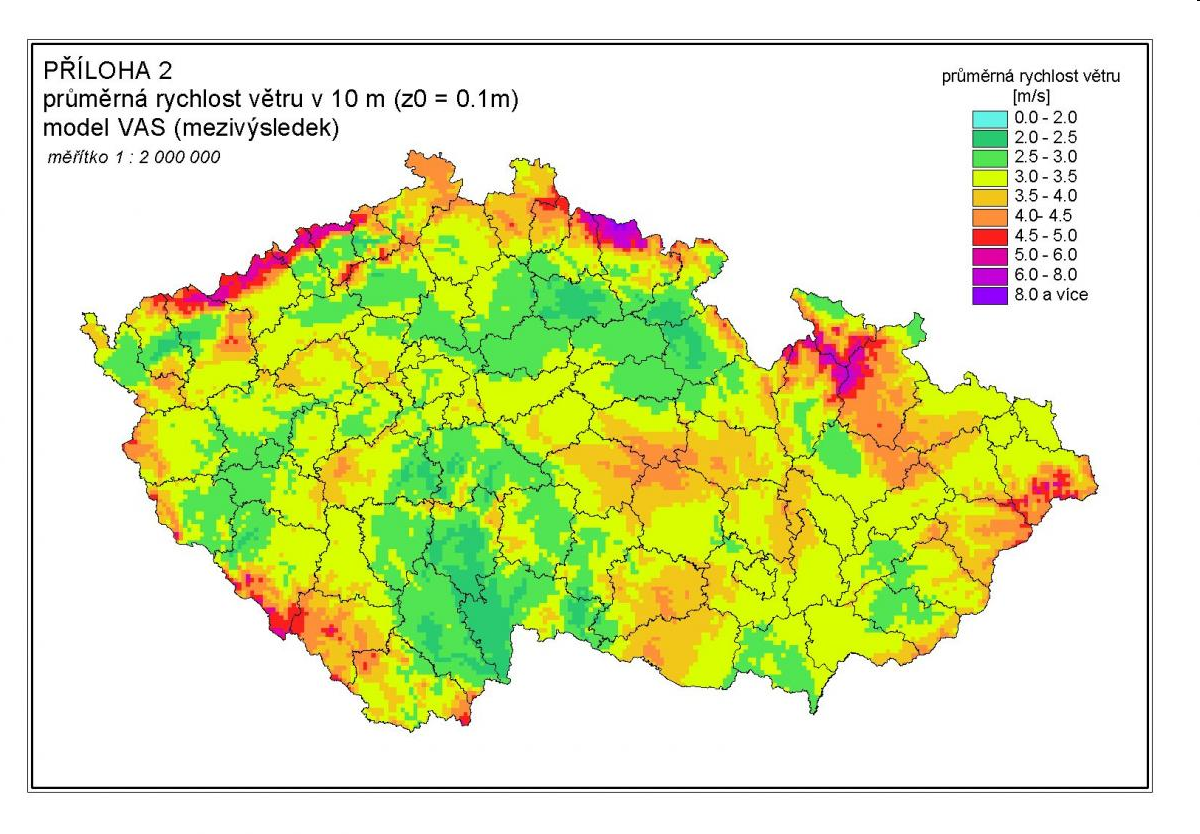 Realita: bylo by třeba 120 000 jindřichovických elektráren
Jen elektřina!
Zbývá tedy pouze slunce
Slunce
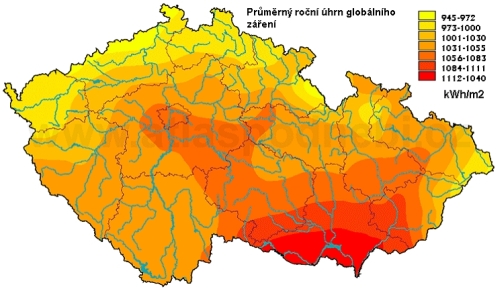 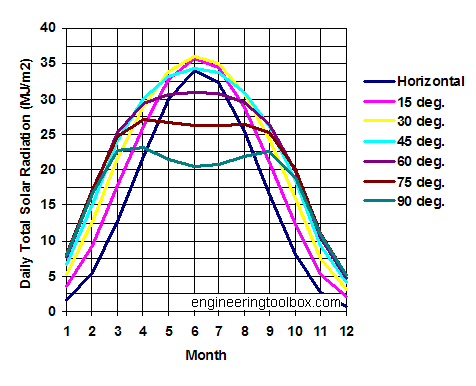 1kWh = 3,6MJ
Solární článek – fotovoltaický jev
Elektřina ČR = 400 km2 					   		plochy solárních článků
Jen elektřina!
Nyní:
Nainstalováno 2,5GW výkonu (Temelín 2GW), 
výroba necelá 3% potřeby elektřiny (se 100% odběrem)
Máme asi 10 - 15km2 solárních článků
Jiný způsob – solární pec
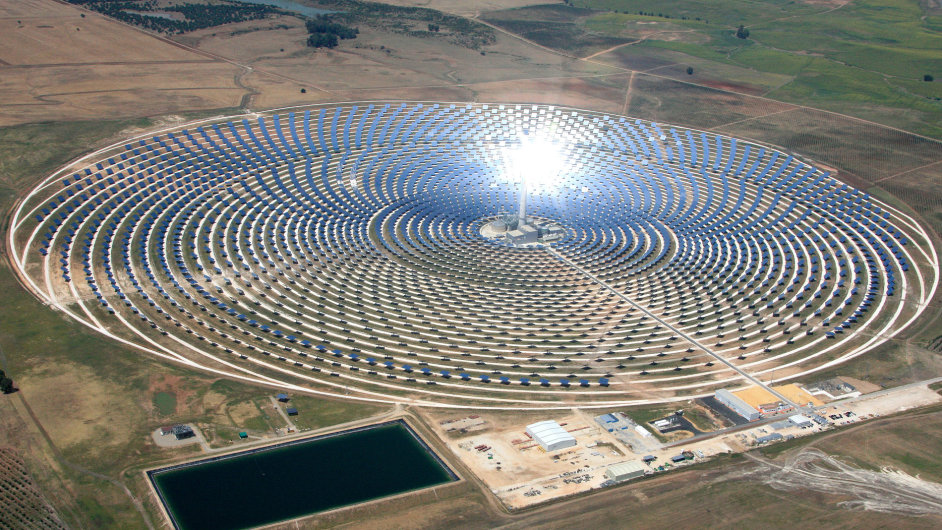 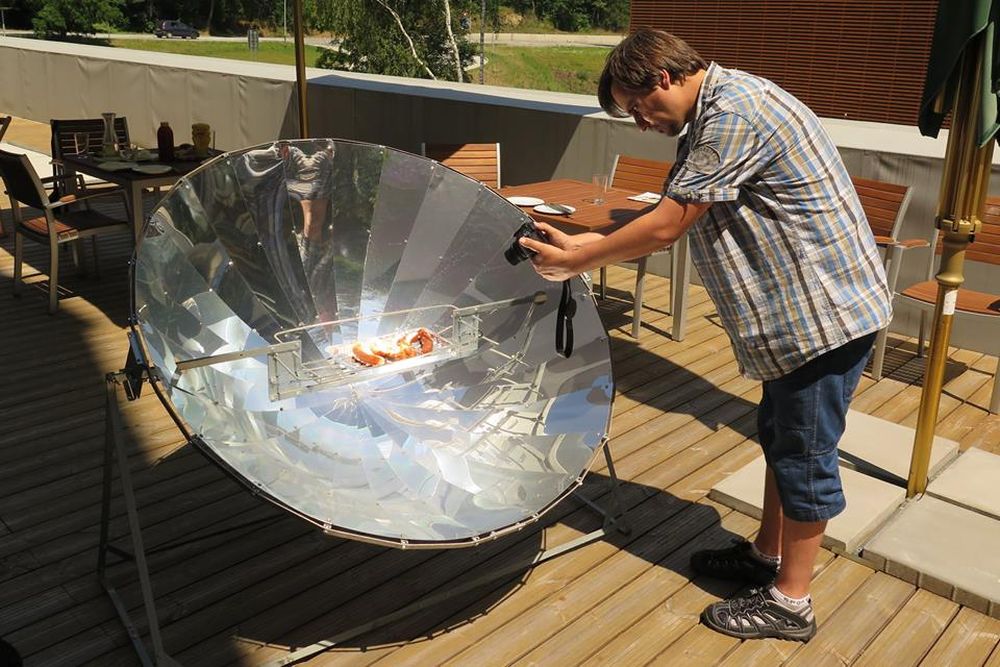 Jaderné zdroje - štěpení uranu, plutonia
Problémy:
 neobnovitelný zdroj
 problém jaderného odpadu
 riziko havárie
 velké vstupní investice
 vztah veřejnosti
Zásoby uranu:
  těžený:   90 let
  přepracováním 140 let
 v množivých reaktorech 5000 let
Možné jiné zdroje:
termonukleární fúze
termonukleární fúze - slučování jader
Vysoká teplota
Dostatečná hustota a čas
Lawsonovo kriterium
Tokamak
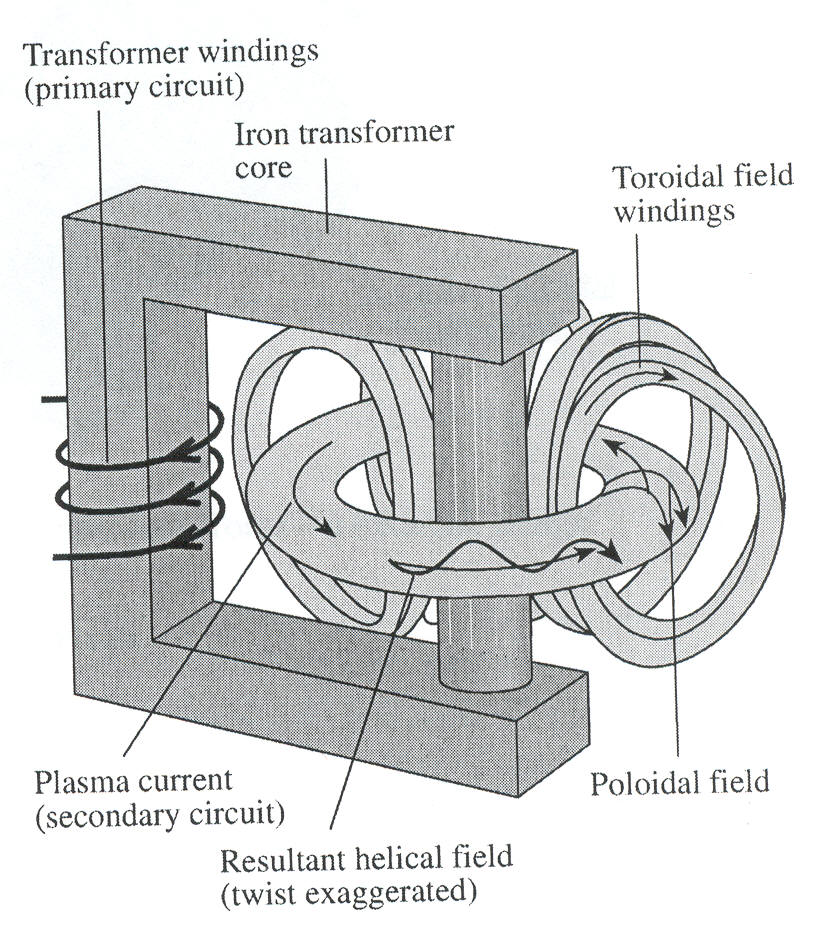 JET  (Joint European Torus)
(Culham GB)
výkonové zesílení Q = 0,64
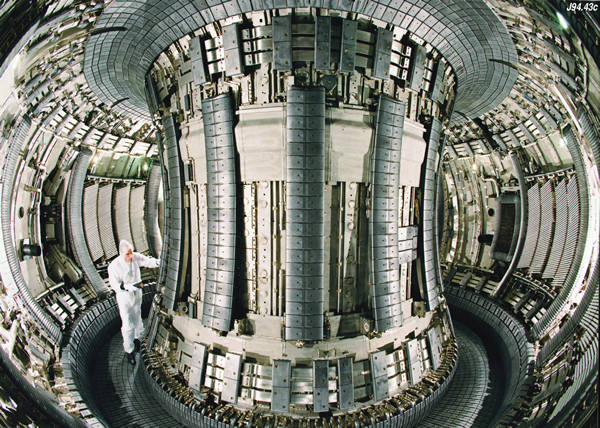 ITER
International Tokamak (Thermonuclear) Experimental Reactor
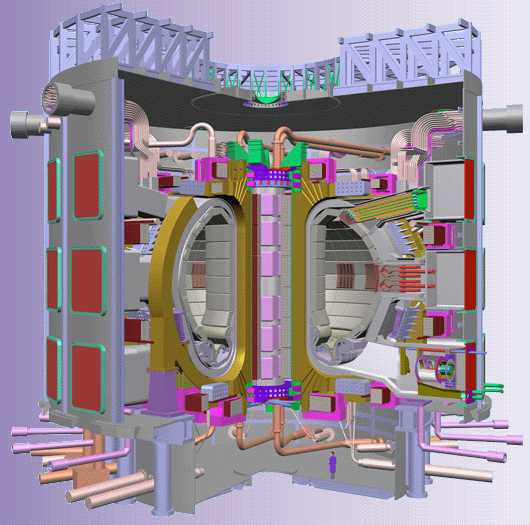 Cadarache
Francie
zde
ITER, listopad 2024
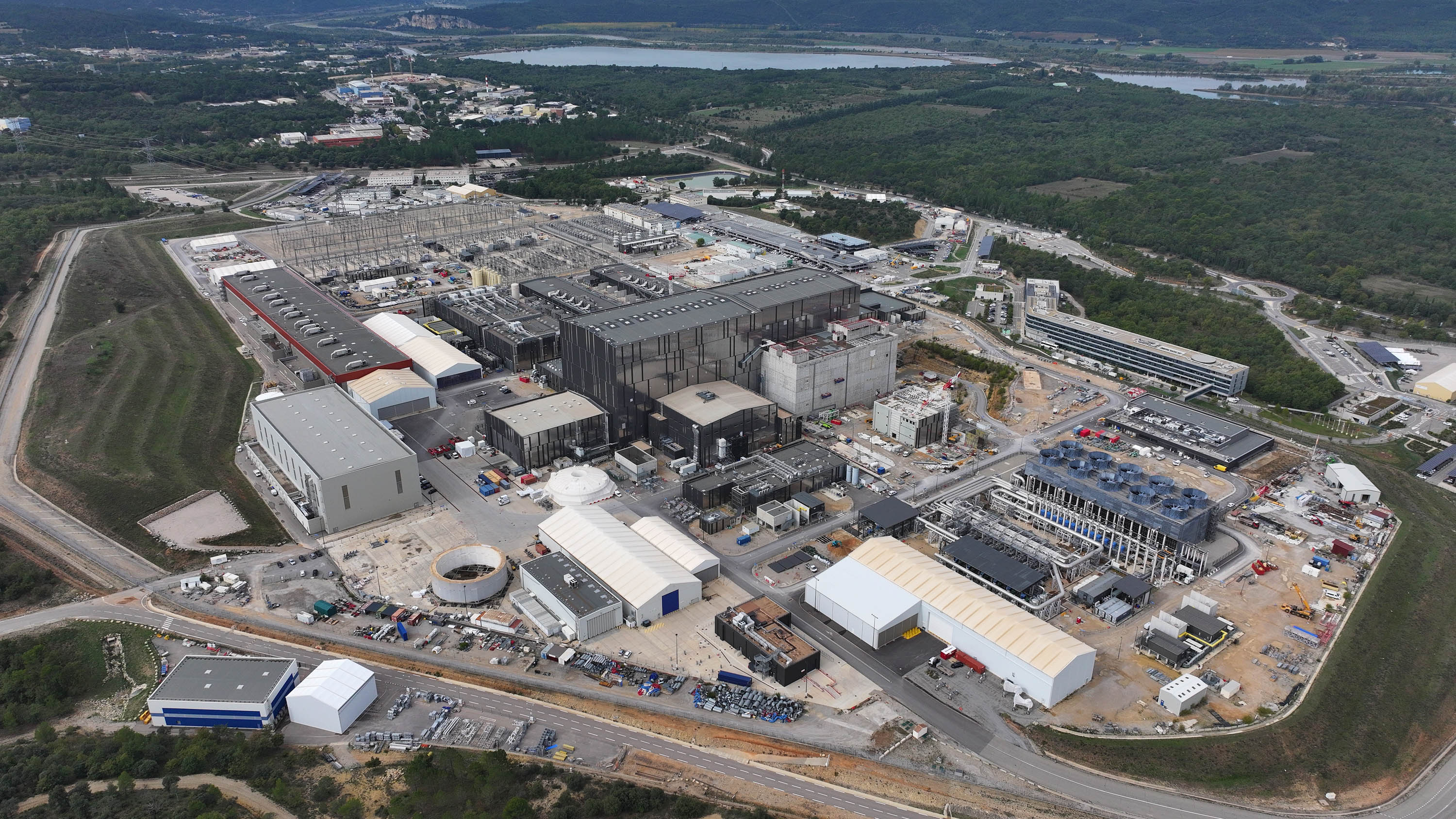 Perspektivy jaderné fúze
ITER                                    2010 – 2030
DEMO
(demonstrační elektrárna)               2035
komerční elektrárna                        2050
Nebude dodrženo
Palivo pro termojadernou fúzi
deuterium – z obyčejné vody 
                          (1 atom D na 6500 atomů H)
zásoba na miliardy let
tritium – radioaktivní, poločas 12,5 let, 
             malé množství z kosmického záření
výroba z lithia
přímo v reaktoru
zásoba Li na tisíce let  (Krušné hory 1% světových zásob)
Zelená dohoda pro Evropu
(European Green Deal)
Do roku 2030 snížit emise skleníkových plynů o 55% oproti roku 1990.
Do roku 2050 být klimaticky neutrální.
EU
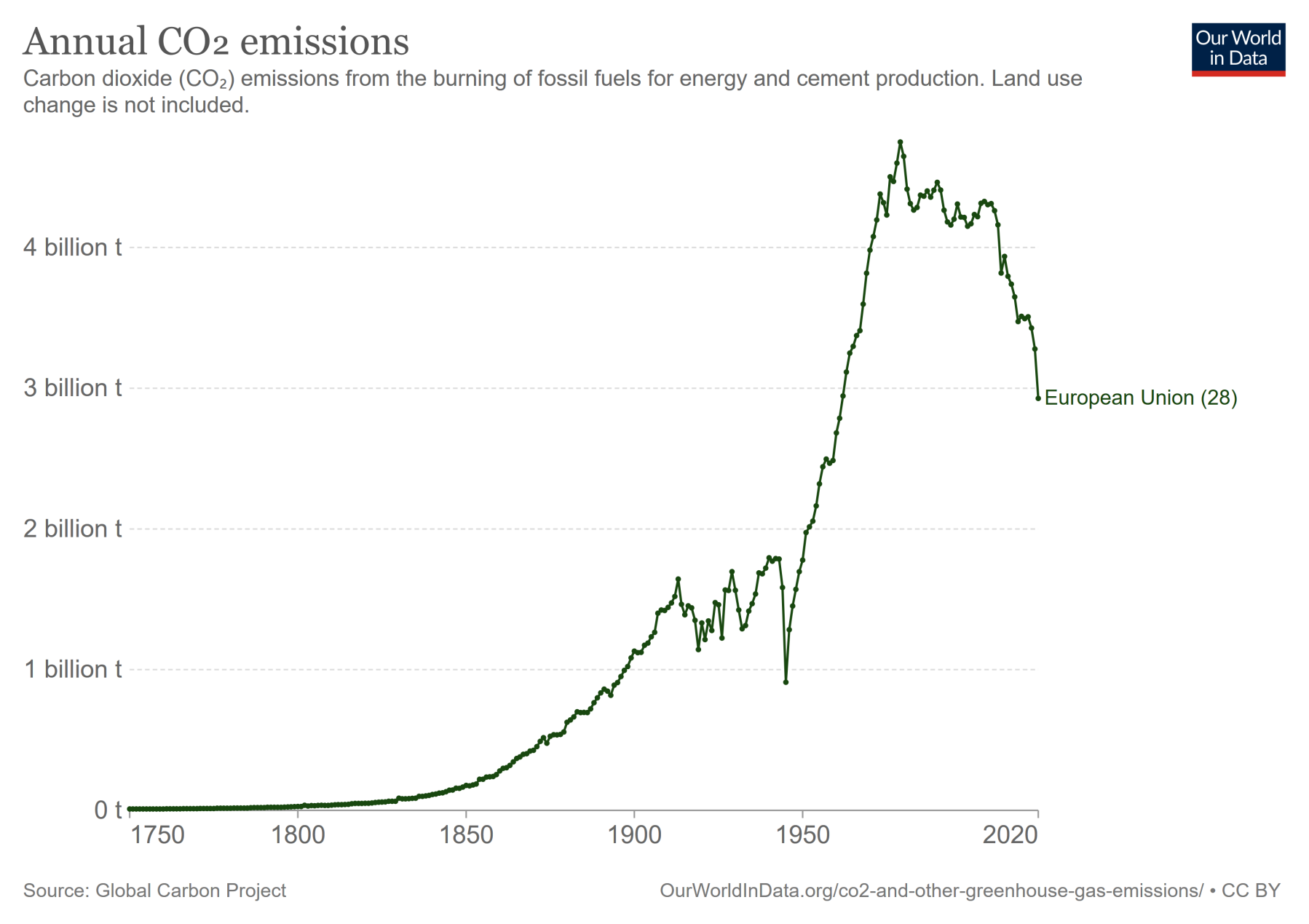 Cíl Green Deal 2030
2030
2050
https://ourworldindata.org/co2-and-greenhouse-gas-emissions
Svět
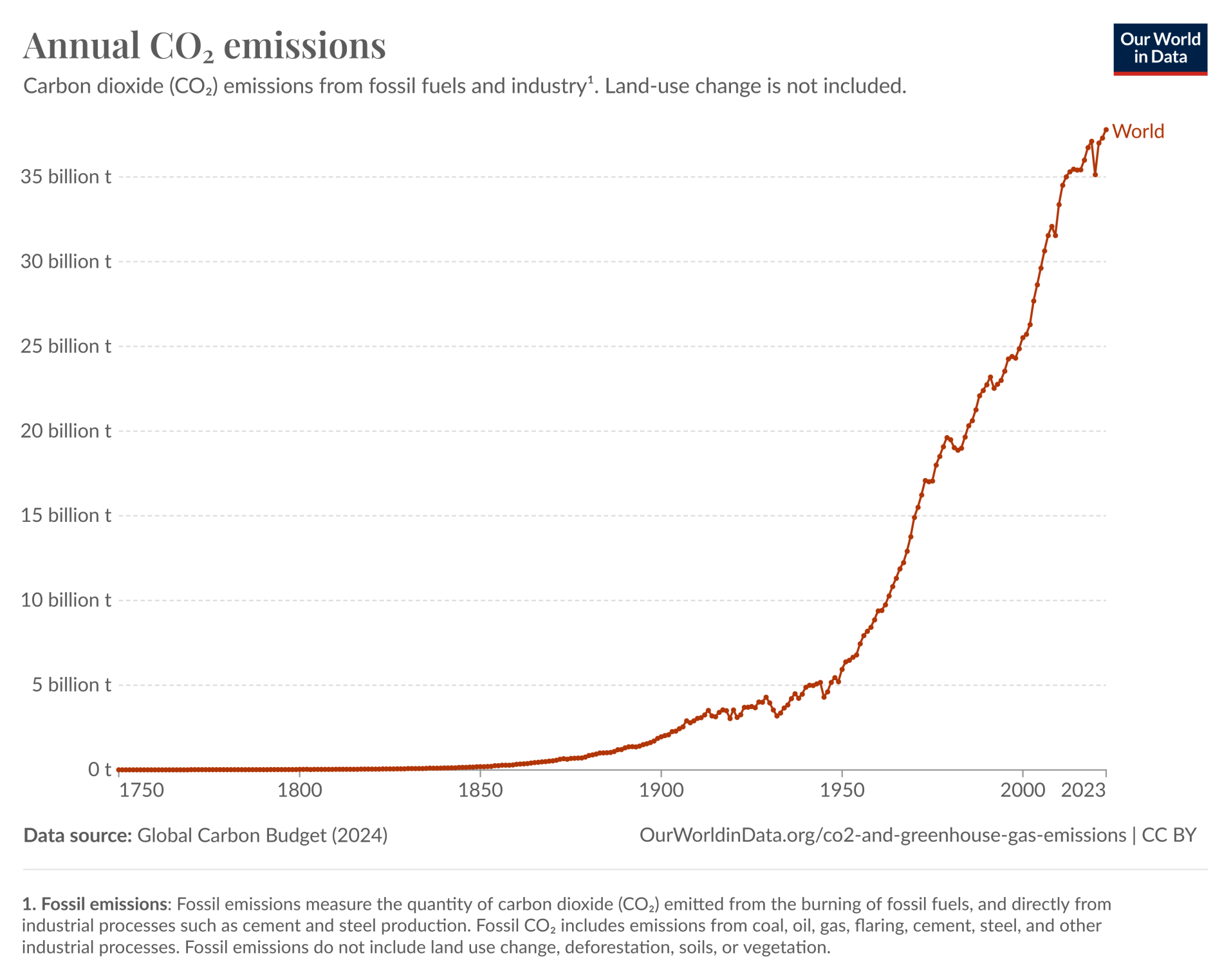 EU
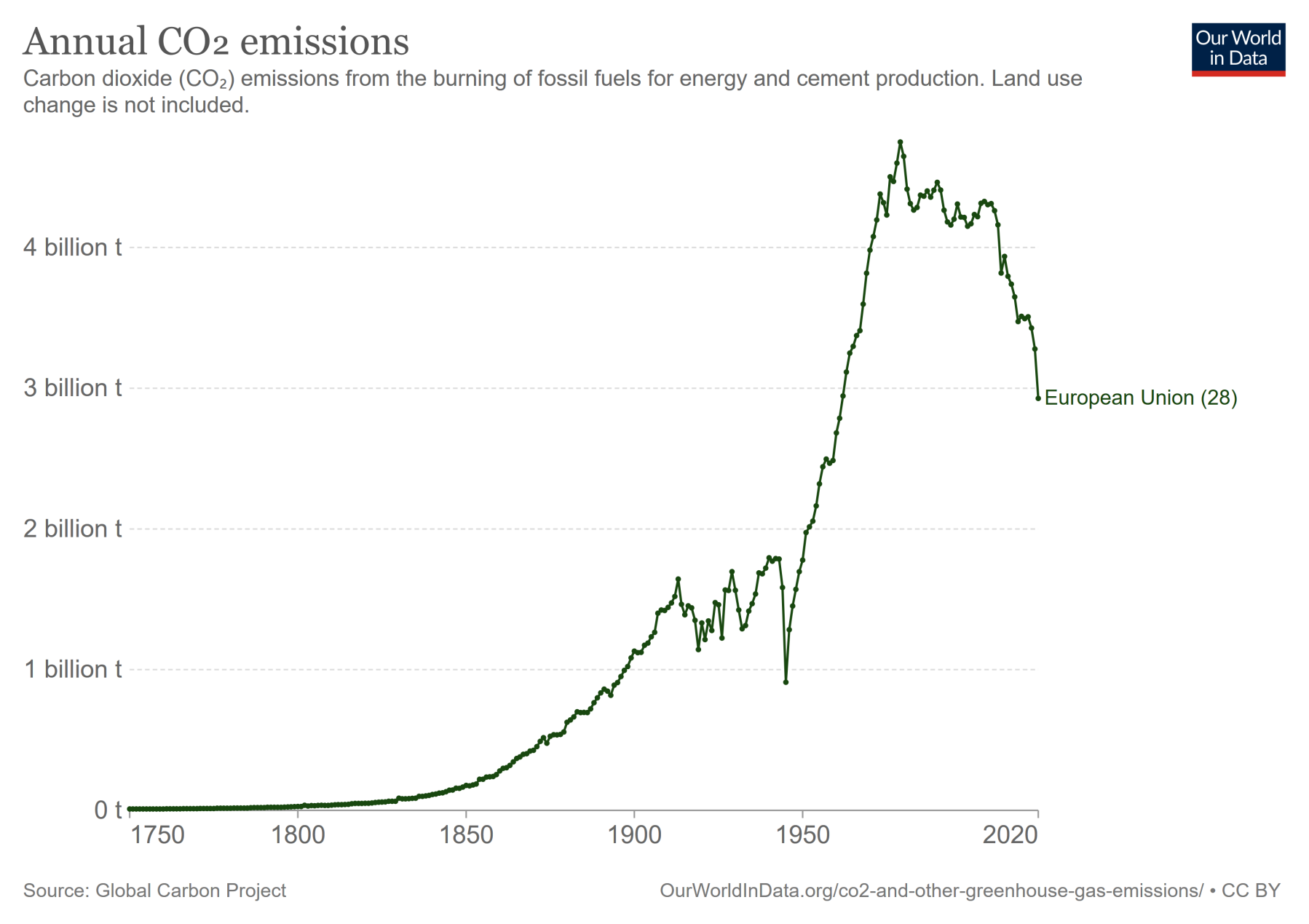 Cíl Green Deal 2030
2030
2050
Minulý snímek neukazuje, že to půjde,
ale naopak, že to nepůjde!
Nahrazovat fosilní paliva obnovitelnými zdroji bude stále těžší a těžší!
Modelový příklad – solární ohřev vody a vytápění
Varianta 1 -  svítí slunce mám, nesvítí, nemám.
hadice na solární ohřev (1m2, 1400Kč) zde
energetický zisk za jeden letní slunečný den: 
					cca 10kWh/m2
Za jeden letní měsíc je investice zpět 1kWh – 5Kč.
Varianta 2 –  celé léto, část jara a podzimu
Kompletní solární systém na rodinný dům
5m2, 1500kWh/rok, 7500Kč úspora
solární set
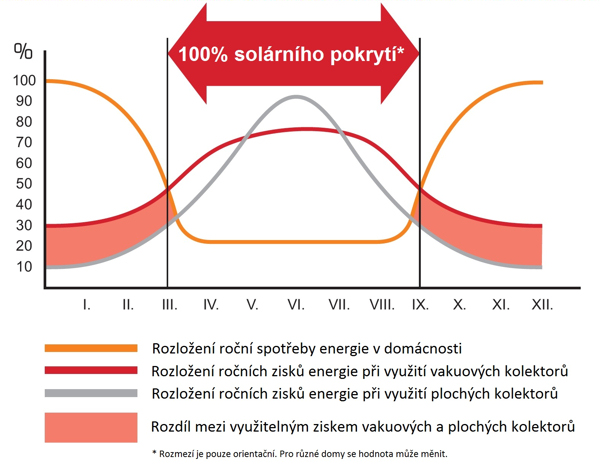 návratnost 10 a více let
Zdaleka nepokryje celoroční spotřebu
Pokles účinnosti
Varianta 3 – celý rok
Akumulace energie v tepelně  izolované vodní nádrži.
Průměrný  nízkoenergetický dům 100m2 , 30kWh/m2, 3000kWh na vytápění.
Průměrná spotřeba teplé vody: 40l/osoba den
Zimní spotřeba teplá voda 4 členná rodina – polovina celoroční, 1200kWh
Celkem 4200kWh akumulace na zimu.
Pro akumulaci je potřeba nádrž cca 120m3, 
				krychle o hraně 5m.
Pokles účinnosti – tepelné ztráty
tloušťka izolace 50cm
ztráty asi 50%,
izolace + beton: díra s rozměry 7x7x7m3
Investice 1 mil. Kč ?
Cíl: zajistit akumulaci pro 1 mil. domácností
investice 1 bilión Kč
šestiletá výroba betonu v celé ČR
Získá se několik procent celkové spotřeby energie ČR
Německo poslední rok
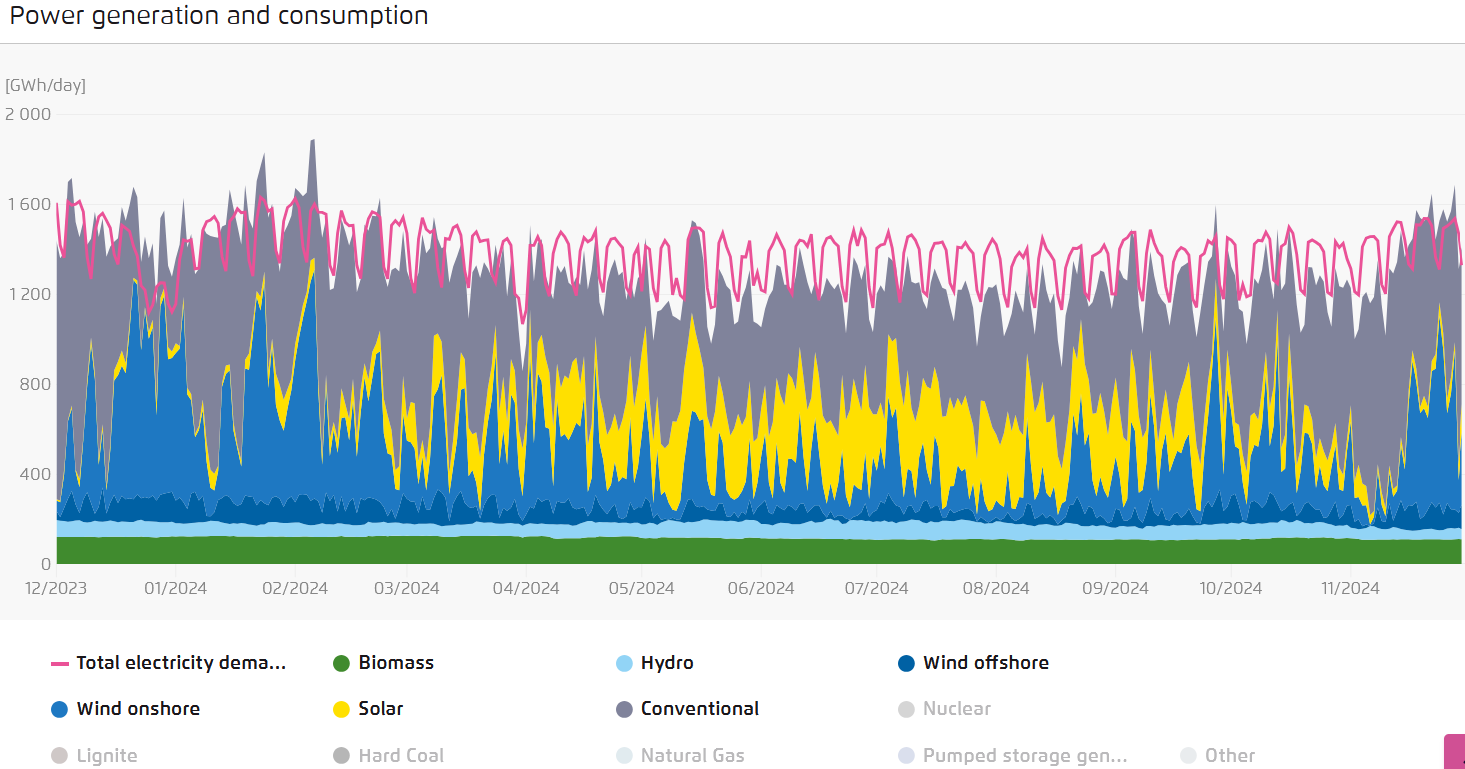 odkaz
Základní problém: akumulace
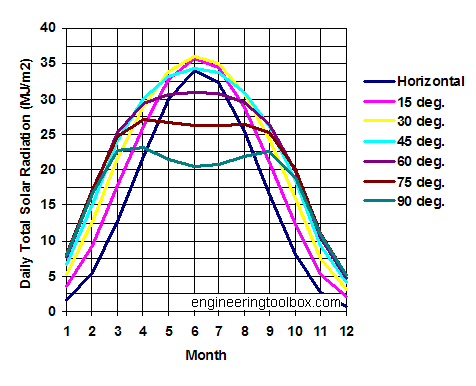 Na úvod jedna kuriozita
Gravitační akumulace zde
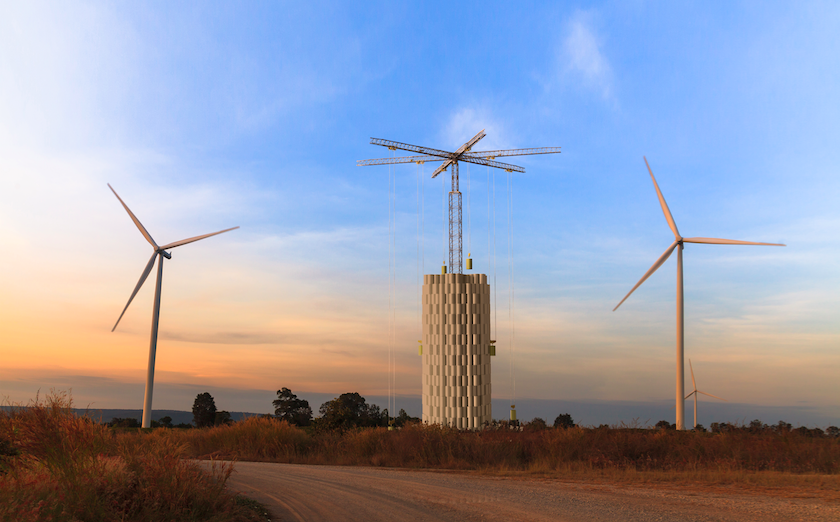 projekt Gravitriciti v Ostravě
Modelový příklad
1000 tunové závaží do hloubky 1000m
(1000 tun = 700 vozů Octavia)
Potenciální energie
Ep = mgh =106∙10 ∙1000 = 1010J
5 sekund práce Temelína
Možnosti akumulace:
Krátkodobá
akumulátorové baterie
horká voda
vodík (+ syntetická paliva)
přečerpávací elektrárny
gravitace
Dlouhodobá
vodík (+ syntetická paliva)
horká voda
Vodík
palivo s vysokou hmotnostní výhřevností (120MJ/kg)
						(nafta 43MJ/kg)
ale velmi malou objemovou:  1 litr nafty je 5000 litrů vodíku 					(za norm. tlaku)
V současnosti používané tlakové nádoby 350 atm, počítá se s 700 atm
energie potřebná ke kompresi cca 10% energie paliva
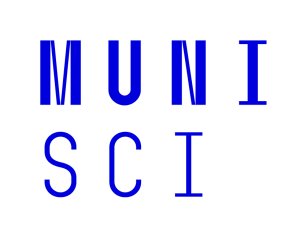 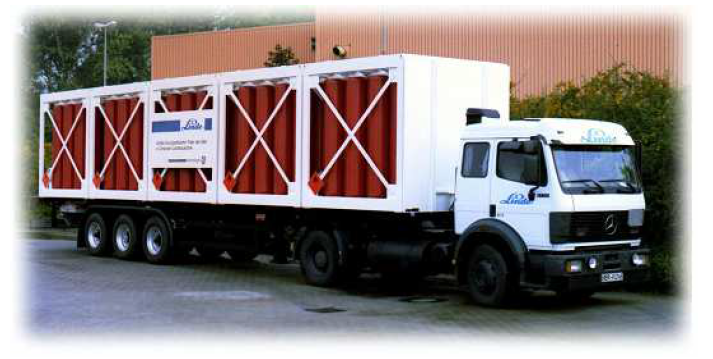 350 kg stlačeného vodíku v 40t soupravě
spotřebuje na 100km jízdy 3% toho, co veze
38 000l (32 000 kg) nafty v návěsu
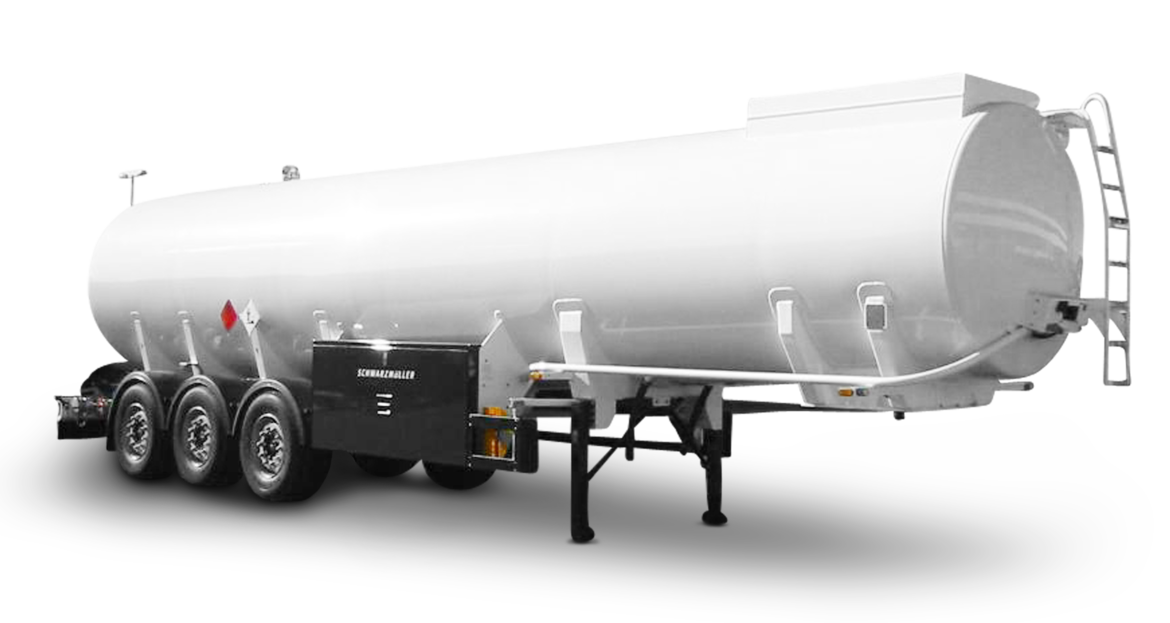 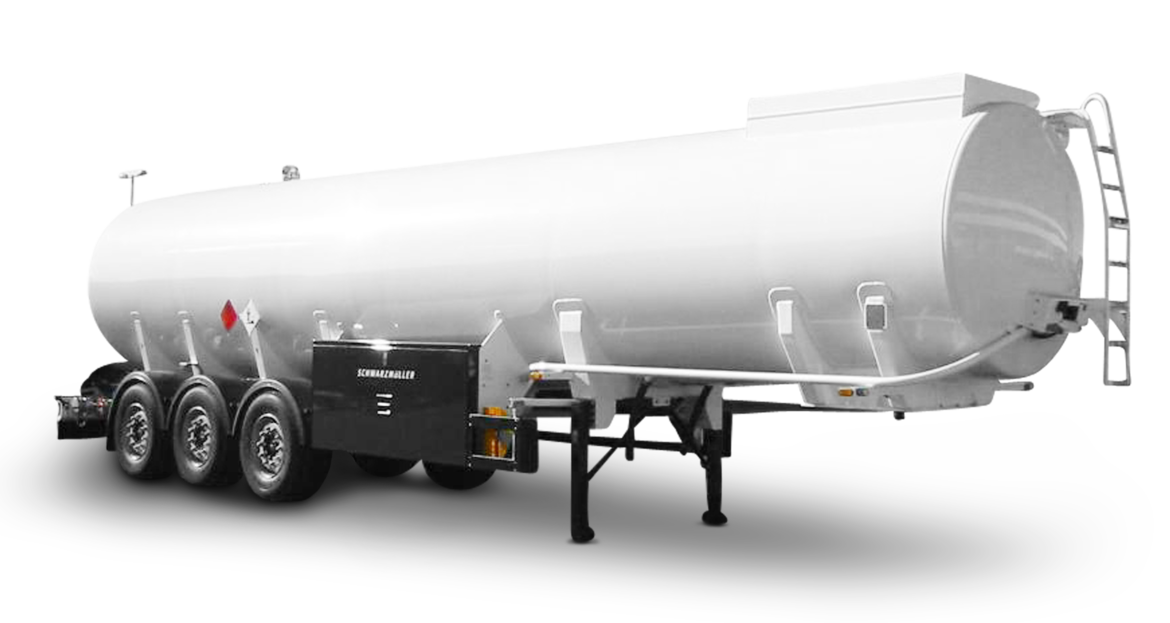 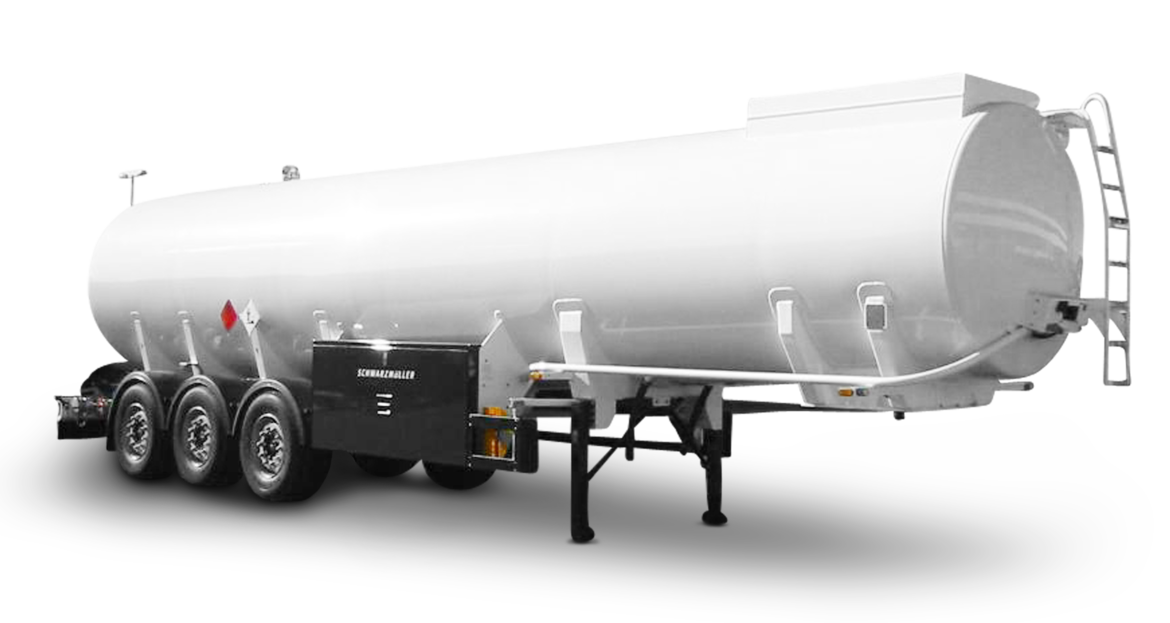 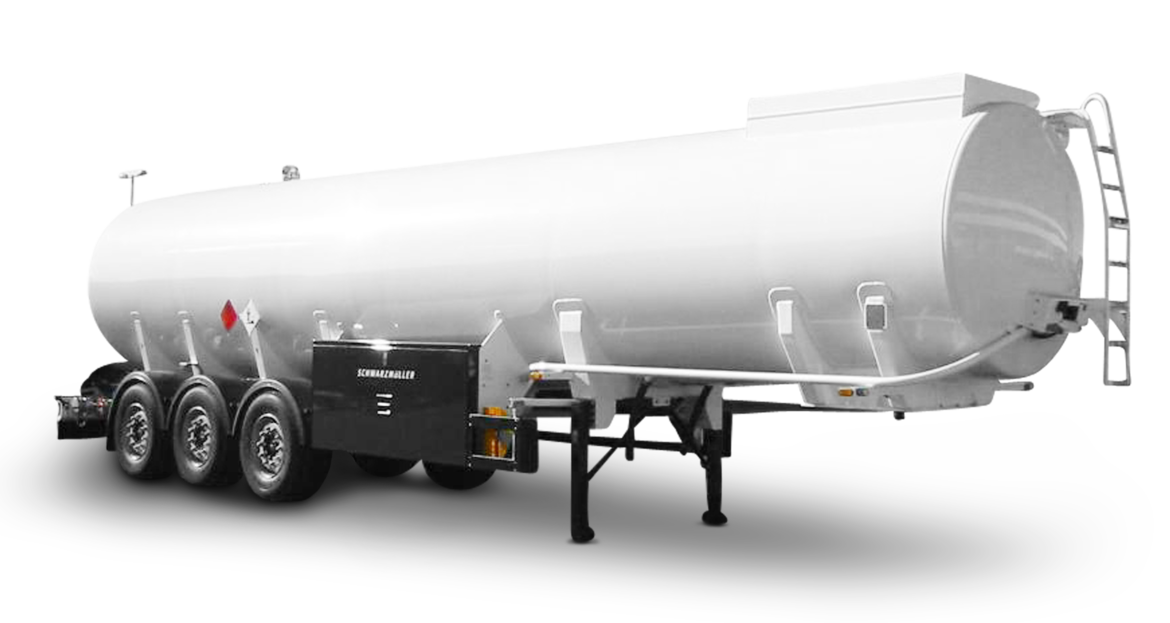 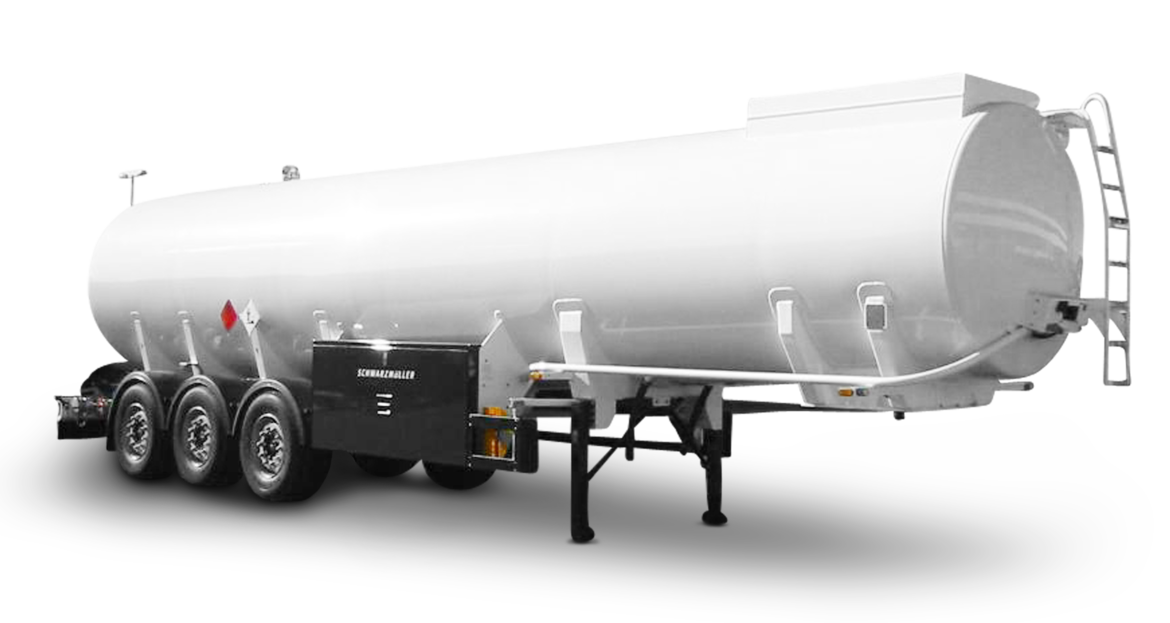 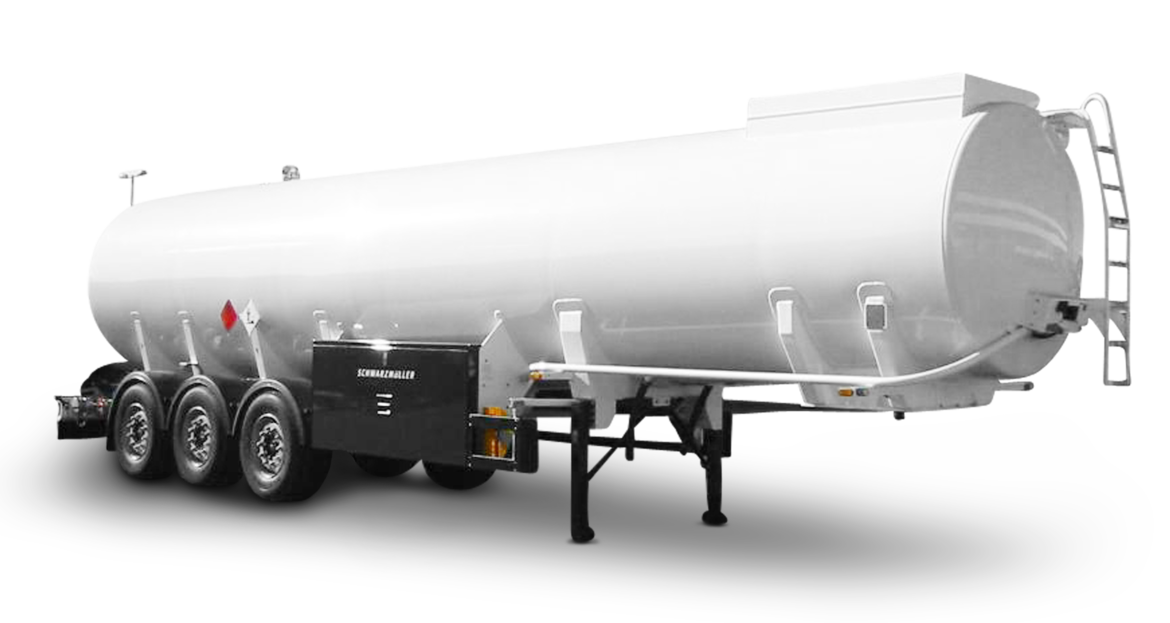 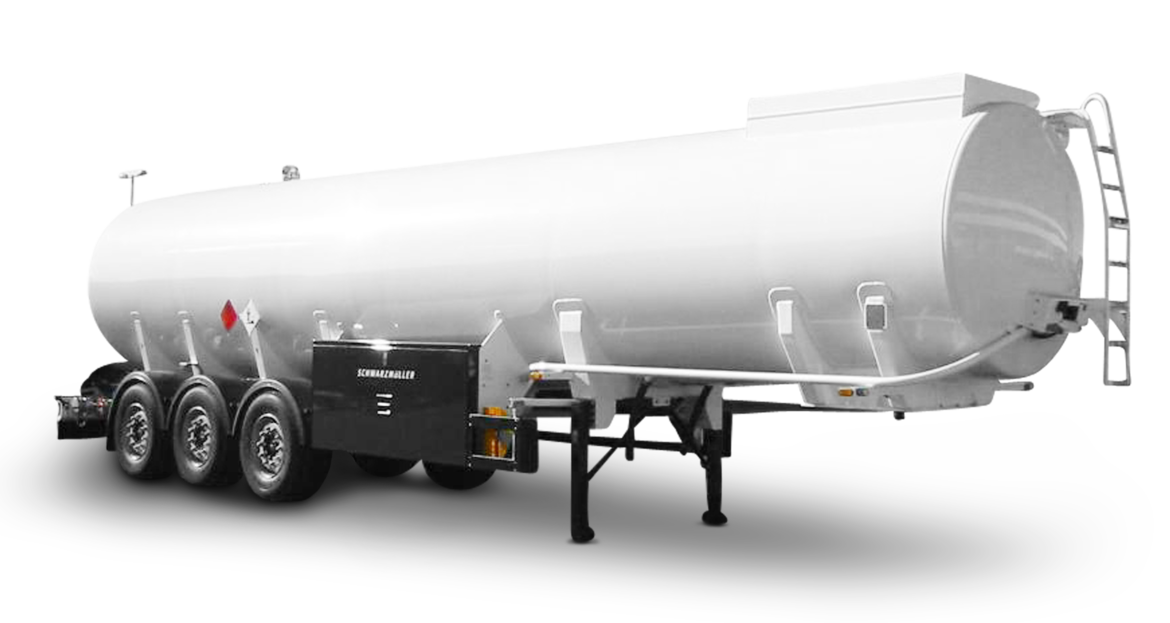 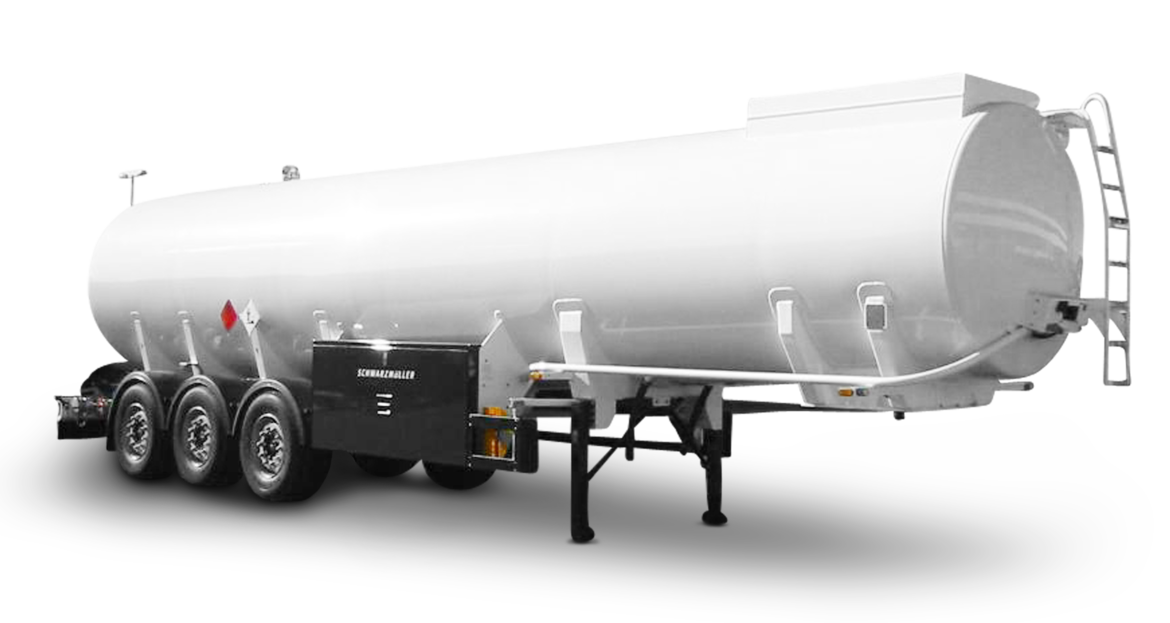 spotřebuje na 100km jízdy 0,1% toho, co veze
Akumulace solární elektřiny ve vodíku
Slunce → fotovoltaika → elektřina → vodík → elektřina
Na 1m2 dopadne za rok asi 1000kWh
Solární články vyrobí 200kWh (účinnost 20%)
Elektrolýzou se získá 140kWh (70%)
Po kompresních ztrátách zbude 126 kWh (90%)
Po spálení (palivový článek, hoření) zbude 50-75kWh (40-60%)  (V dalším budeme počítat s 60kWh)
Modelový příklad:
Akumulace energie na zimu pro české domácnosti
Spotřeba elektřiny domácností v období říjen-březen 8800GWh
4,5 mil domácností v průměrném nízkoenergetickém bytě (domě) s plochou 80m2 a spotřebou na vytápění 30kWh/m2 za rok.
10 000GWh
Průměrná spotřeba teplé vody: 40l na osobu a den pro ČR v období říjen-březen
2 900GWh
(systematické chyby)
Pro pokrytí zimních potřeb domácností bude potřeba 350km2 plochy solárních článků
Jen pro akumulaci na zimu!
+ solární články na okamžitou letní spotřebu + články na krátkodobou akumulaci (noc, zamračené počasí)
Spotřeba domácností je jen zlomkem celkové spotřeby státu (20 – 25%)
Lze tedy odhadnout, že bude potřeba cca 1 500km2 solárních článků.
i kdyby to byla polovina.....
i kdyby to byla třetina.....
je to zcela mimo realitu.
Uvažujme tu třetinu
Máme 500km2 solárních článků (200W/m2).
Ve slunečném dni se v síti objeví 100GW
(50 elektráren Temelín)
a bude muset být k dispozici infrastruktura, která tento výkon dokáže zpracovat (elektrolýza, komprese)
a to vše se má stihnout za 26 let.
Ani desetina není reálná!
Elektromobilita
Kam kráčíš elektromobilito?
(ČVUT, Fakulta strojní)
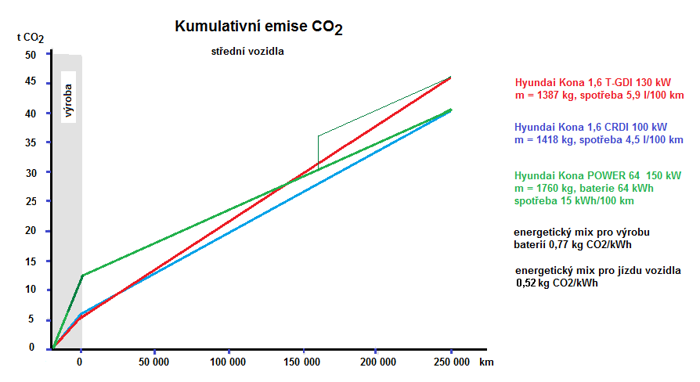 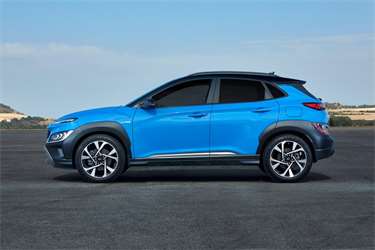 Energetický mix ČR: 
			0,52 kg CO2/kWh
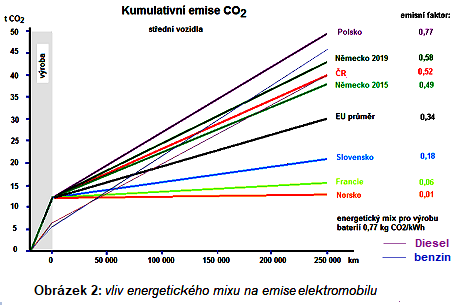 Elektromobily:
Omezený dojezd, dlouhé dobíjení
Vysoká cena
Omezená životnost nejdražší části
Surovinová náročnost baterií
Surovinová závislost (Čína)
Další nárok na výrobu elektřiny
Energetické ztráty při rozvodu, „tankování“ a skladování (v baterii)
Další nárok na skladování energie „na zimu“
Nezbytnost nové infrastruktury
Nemorálnost dotací
Spotřební daň
Atd ……..
Další nárok na výrobu elektřiny
Spotřeba nafty a benzínu:
5 000 tis. tun = 60 TWh (2019)
3 800 tis. tun = 43 TWh (2020 – covid)
Účinnost spalovacího motoru: 40% (extrém 50%)
60TWh „příkonu“ je tedy cca 24TWh „výkonu“
Což je asi 1,5 Temelína 
(při dokonale optimalizovaném odběru a bez započtení dalších ztrát.)
Ztráty:
ztráty při nabíjení          15%
ztráty při přenosu            5%
účinnost elektromotoru  95%
2 Temelíny
Dodatečné ztráty 23%
 0,85*0,95*0,95 = 0,77.
Reálně spíše násobek této hodnoty
?
elektromobilita
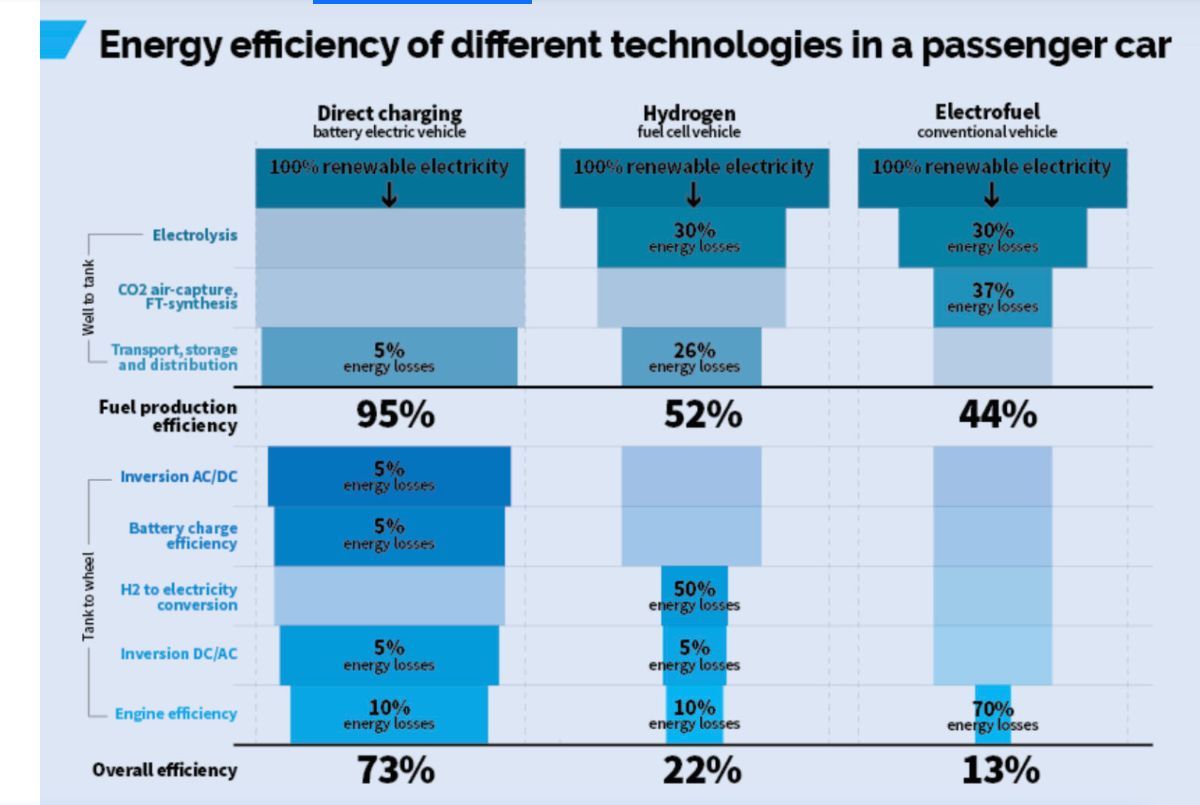 Vynucená elektromobilita je nesmysl!
Racionální zdůvodnění pro zákaz spalovacích motorů existuje:
Primárním cílem elektromobility není „bezemisní“ doprava.
Primárním cílem je neumožnit velké většině populace přístup k individuální dopravě.
Ano, pak to smysl dává!
Green Deal je mylný projekt, který je v násobném rozporu s fyzikální a technickou realitou.
Trend snižování spotřeby fosilních paliv je správný, ale harmonogram je zcela nerealistický a některé zvolené metody chybné.
Výsledkem nebude záchrana planety, ale bída.
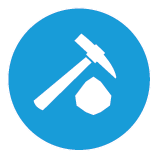 World thermal coal consumption and production
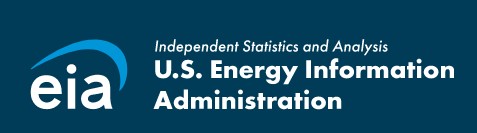 Thermal coal consumption
billion short tons
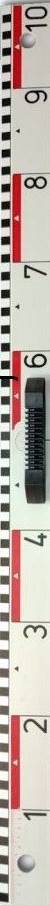 https://www.eia.gov/outlooks/ieo/
Natural gas net imports, top importing regions
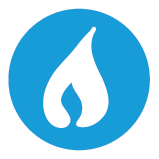 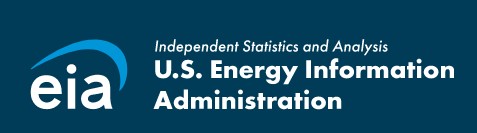 Net imports of natural gas
trillion cubic feet
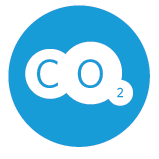 Petroleum liquids carbon dioxide emissions by region
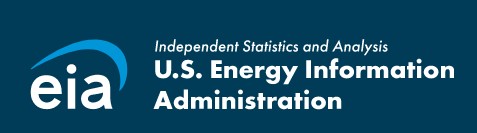 Liquid fuels-related carbon dioxide emissions for select regions
billion metric tons
Natural gas carbon dioxide emissions by region
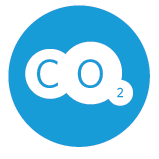 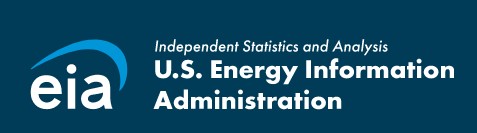 Natural gas-related carbon dioxide emissions for select regions 
billion metric tons
history    projections
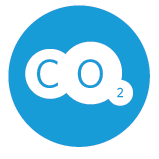 Coal carbon dioxide emissions by region
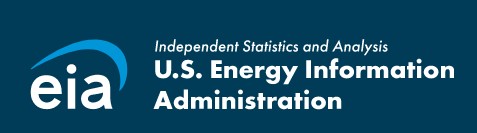 Coal-related carbon dioxide emissions for selected countries/regions 
billion metric tons
history    projections
Jak je to možné?
Přece to musí být nějak spočítané!
Lisabonská strategie (2000):
Do roku 2010 bude EU nejkonkurenceschopnější a nejdynamičtější ekonomika světa.
Wikipedie:
Lisabonská strategie dle všech dostupných dat skončila fiaskem.
Švédsko 

Závazek 1980:  odstoupení od jaderné energetiky do roku 2010
skutečnost 2022: 29% elektřiny z jádra
zde
Nové závazky 2006:
do r. 2020 – nezávislé na ropě
zde
do r. 2050 – bez emisí CO2
Dvě hypotézy
1) Nekompetence
EU chystá zákaz topinkovačů a rychlovarných konvic
zde
Martin Bursík: Do roku 2030 lze uhelné elektrárny nahradit fotovoltaikou.
zde
2) Je to spočítané, ale jinak
Řešení není v technologiích!
Je třeba změna společenského systému!
Existují jediné dvě možnosti, jak skutečně významně a rychle snížit spotřebu energie:
genocida a bída
Záchrana planety je ušlechtilý cíl. Největší cíl v dějinách lidstva.
A v jeho zájmu je ospravedlnitelné cokoliv!
I teror!
Teror státní moci
Občanský teror
Našlápnuto je docela slušně
Extinction Rebellion ČR zde
Tim Hunt (Nobelova cena za biologii)– konec akademické kariéry, zde
Skutečné šílenství, zde
Skutečné násilí, zde
Severní Korea je méně šílená než americká univerzita, zde
Vaporizace, zde
Green Deal je hrozbou,
hrozbou ohrožující
prosperitu,
svobodu.
Děkuji za pozornost.